SPRING VALLEY VILLAGE POLICE DEPARTMENT
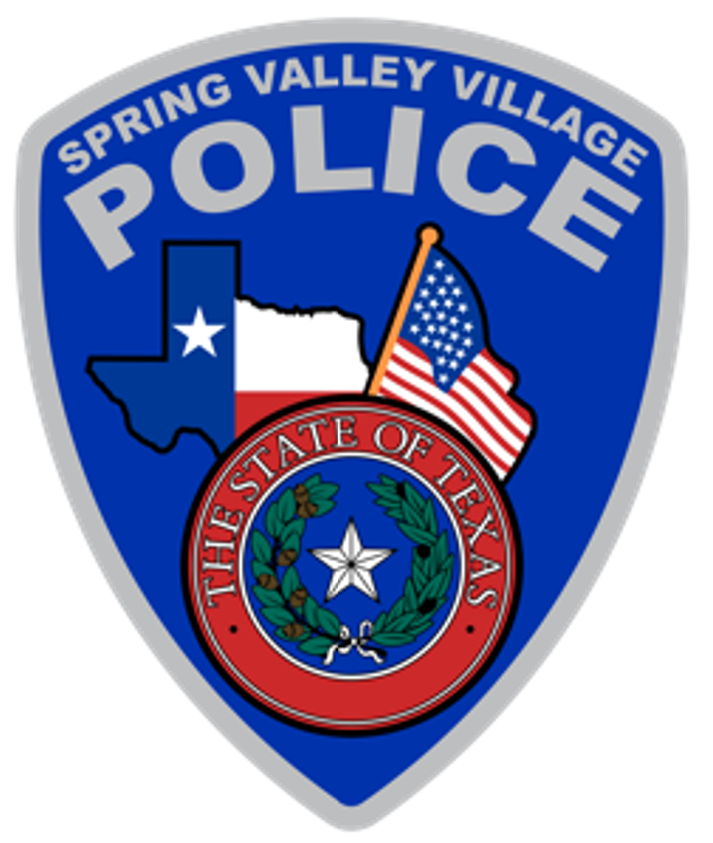 MONTHLY NEWSLETTER:  
DECEMBER 2023
1025 CAMPBELL ROAD
HOUSTON, TX 77055
PHONE: 713-465-8323
COMMUNITY MATTERS.  
WE ARE A TEAM.
INTRODUCTION
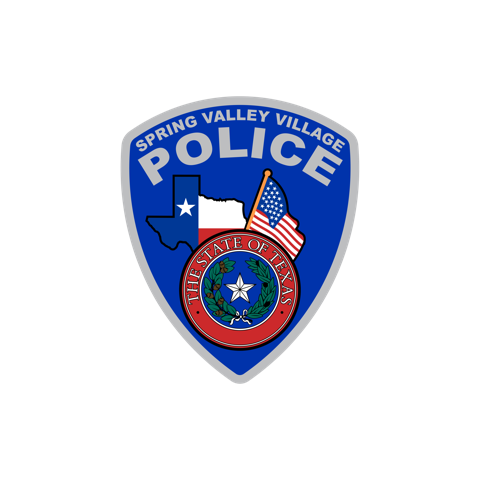 Hilshire Village Residents,
Traditionally, the holiday season is a festive time of year.  It is also a time when people are busy and become vulnerable to theft and other holiday crime.  We will continue our patrols in an effort to keep thieves out of the area.

Please be sure to properly secure your homes at all times. Even if you plan to be away only a few minutes, make sure to secure windows, doors, and remember to set your alarms.  If you plan on leaving town for a couple of days or longer, please call the Spring Valley Village Police Department to be placed on the House Watch List.

Remember, while out shopping to always; think about where you are and check the area to see who may be watching (especially when at the ATM).  Double check your vehicle to ensure it is locked, and upon returning to your car quickly enter your car, lock the doors and make sure that everything is still there.

Best wishes for a Merry Christmas and a magnificent New Year.

Sincerely,
Chief M. Schulze
1025 CAMPBELL ROAD, HOUSTON, TX 77055  
PHONE: 713-465-8323 / EMAIL: DISPATCH@SPRINGVALLEYTX.COM
DECEMBER 2023
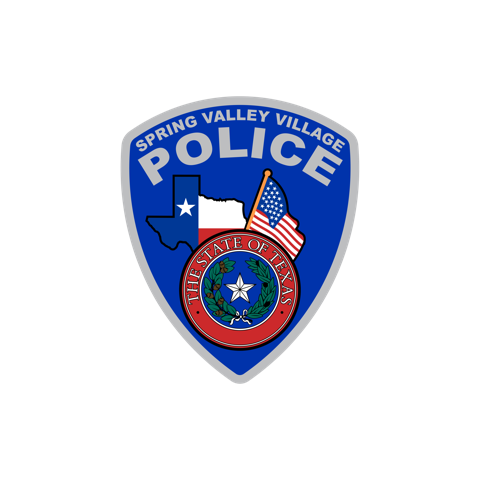 COMMUNITY MATTERS.
  WE ARE A TEAM.
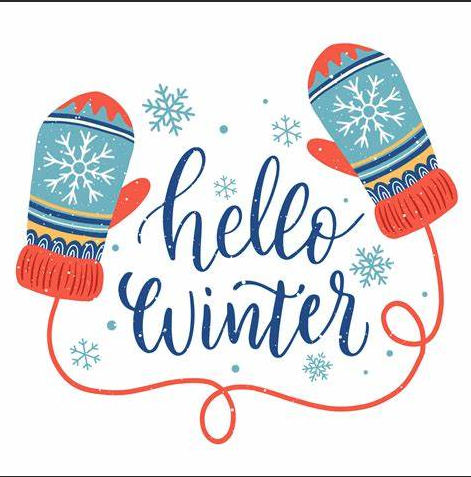 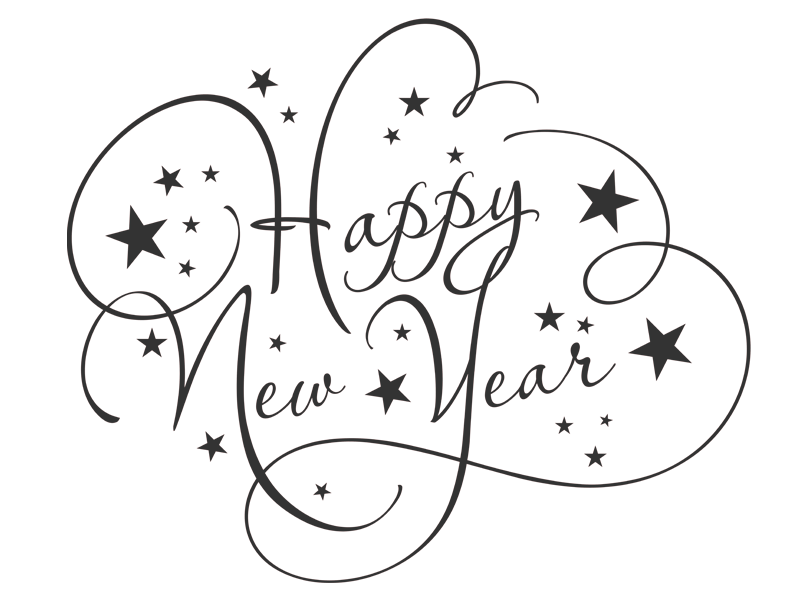 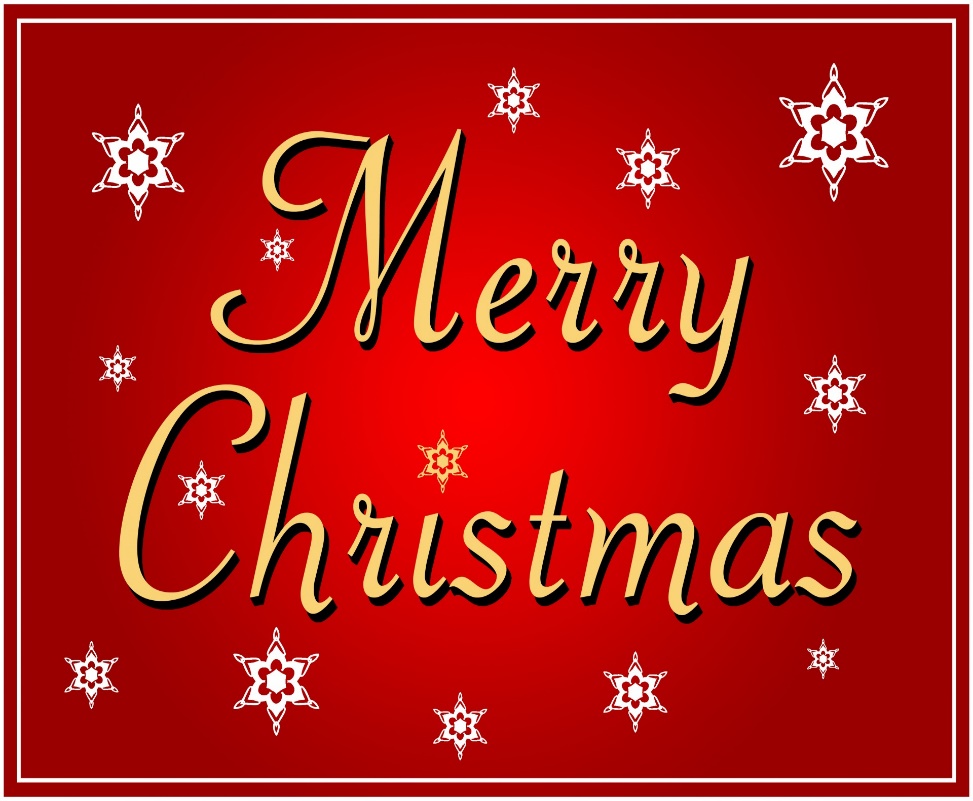 1025 CAMPBELL ROAD,  HOUSTON, TX 77055 / PHONE: 713-465-8323 / EMAIL: DISPATCH@SPRINGVALLEYTX.COM
Public Service Announcements (PSA) From Our Officers
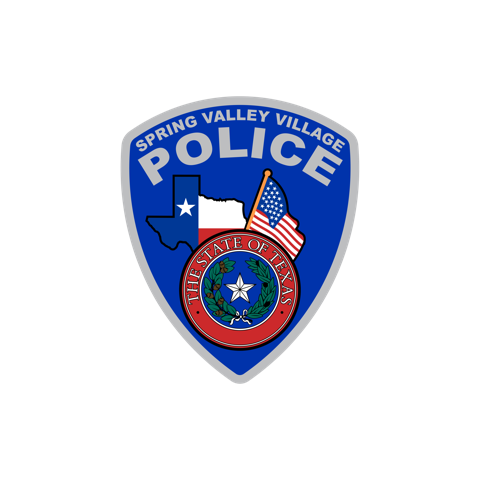 December is the month for increased delivery of packages.  Thieves “Porch Pirates” are aware of this. When expecting deliveries, especially large packages, have family or friends secure them out of sight. Let’s watch out for each other during this holiday season. 
						Corporal F. McClain

Be aware of distraction crimes.  If approached by someone representing a utility company, make sure you observe or ask for credentials.  If you did not call the utility company do not allow anyone in your home to check for water or gas leaks.  Thieves will attempt to distract in order to enter your home for the purpose of theft.  If you feel uncertain, call the Spring Valley Village Police Dept.  Try to obtain an accurate description of the person and vehicle.
						Sergeant C. Spriggs

Establish the 9 p.m. routine:  Each evening conduct a security check and verify that vehicles, residence, garages, gates, and backyard sheds are locked.  Activate exterior lights, security cameras, and alarm systems.  Remove all valuables from your vehicle.
						Officer R. Moore
COMMUNITY MATTERS.
  WE ARE A TEAM
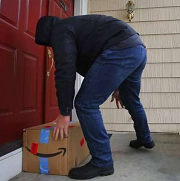 1025 CAMPBELL ROAD, HOUSTON, TX 77055 / PHONE: 713-465-8323 / EMAIL: DISPATCH@SPRINGVALLEYTX.COM
TIPS TO PREP BEFORE LEAVING


Close windows, blinds, curtains, shutters, lock all doors and garage.

Set timers on interior lights. This goes a long way in deterring burglars, who often look for crimes of opportunity.

Set your thermostat accordingly, for unnecessary energy cost, but can also  help avoid unforeseen problems with you HVAC equipment.

Take out the trash.

Run garbage disposal until clear.

Secure all valuables.

Lock all vehicles that are at home.

Turn on home security system.

Arrange for pets left at home.
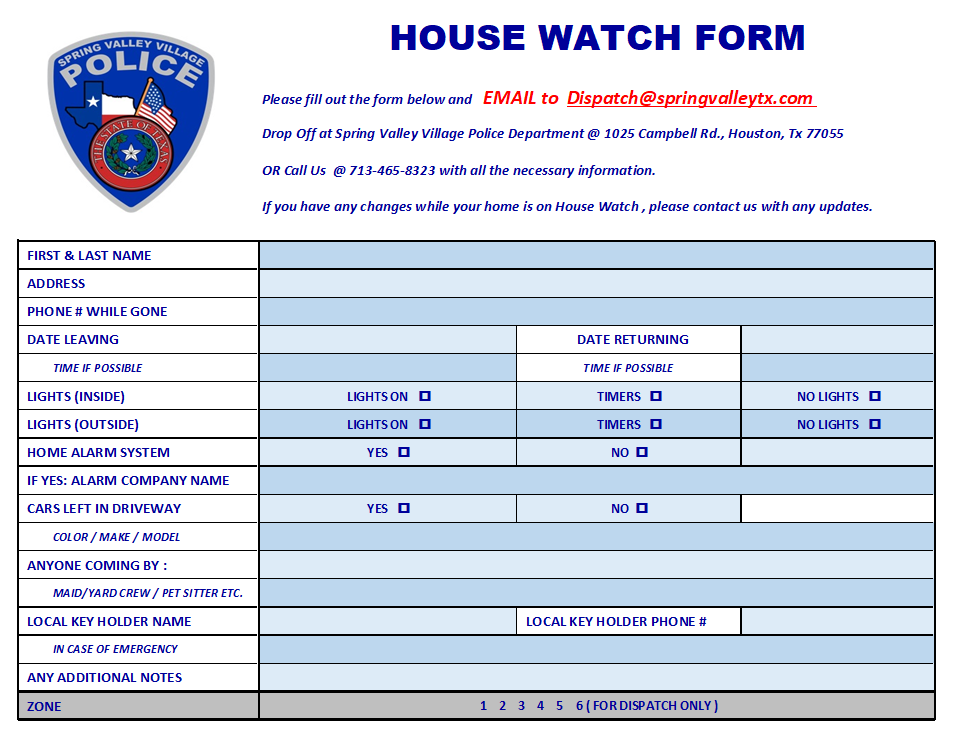 SPRING VALLEY POLICE DEPARTMENT
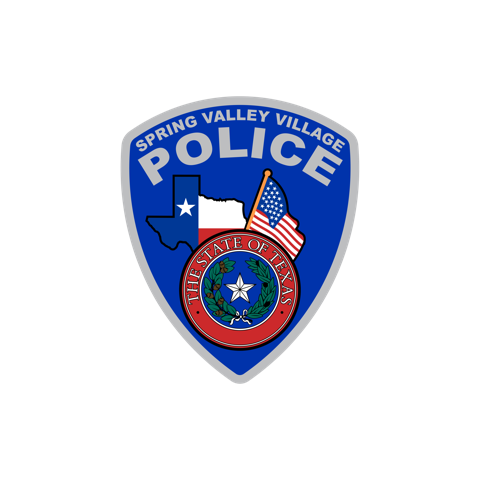 HILSHIRE VILLAGE
CALLS BY TYPE:    11/01/23 THRU 11/30/23
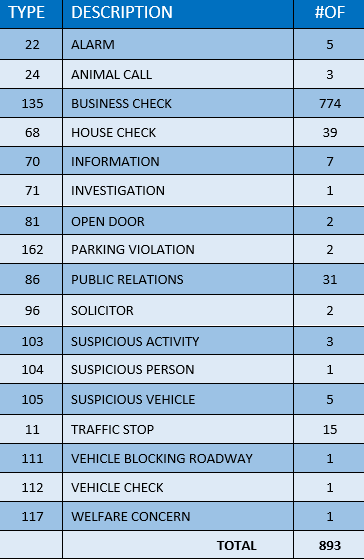 COMMUNITY MATTERS.
  WE ARE A TEAM.
1025 CAMPBELL ROAD, HOUSTON, TX 77055 
 PHONE: 713-465-8323 / EMAIL: DISPATCH@SPRINGVALLEYTX.COM
IMPORTANT NUMBERS AT A GLANCE
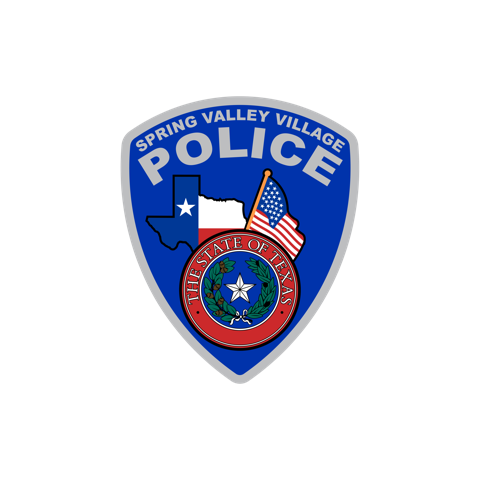 COMMUNITY MATTERS.
  WE ARE A TEAM.
1025 CAMPBELL ROAD, HOUSTON, TX 77055 / PHONE: 713-465-8323 / EMAIL: DISPATCH@SPRINGVALLEYTX.COM
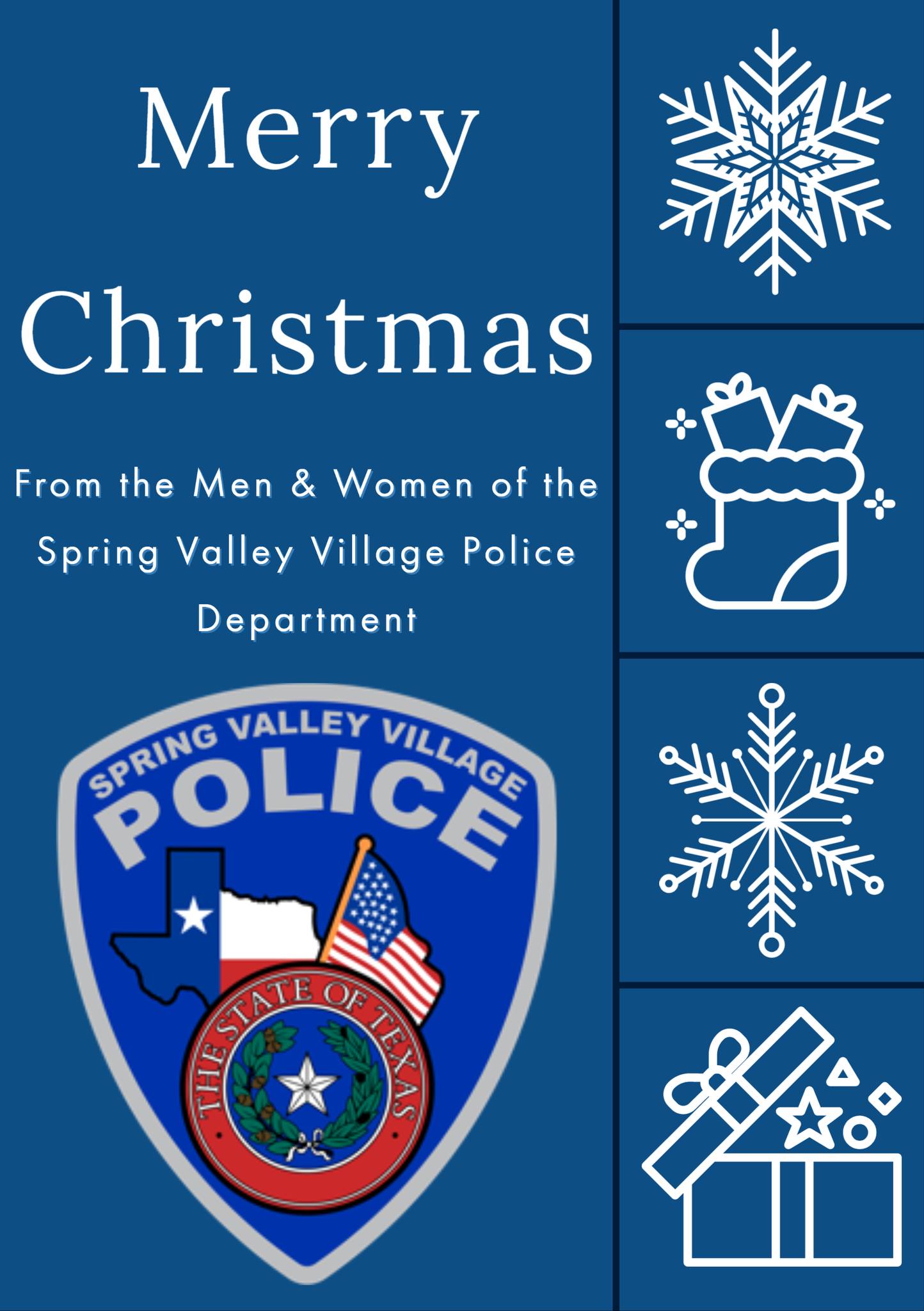 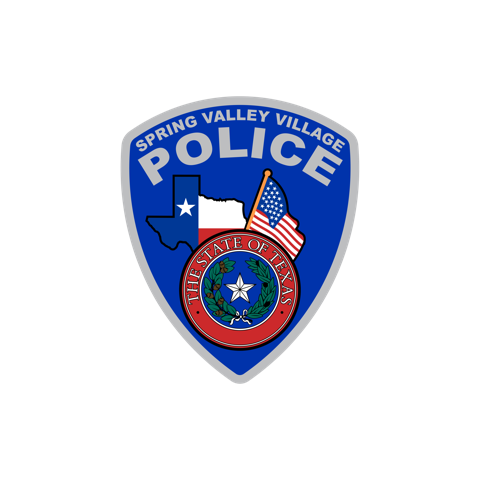 COMMUNITY MATTERS.
  WE ARE A TEAM.
1025 CAMPBELL ROAD, HOUSTON, TX 77055  
PHONE: 713-465-8323 / EMAIL: DISPATCH@SPRINGVALLEYTX.COM